Watch Jon Youshaei: How to Start a YouTube Channel interview with MaPat

Watch Jon Youshaei: The Art of Social Media Creativity

One of few marketers to work at both YouTube and Instagram, he has been heralded by Inc Magazine for “cracking the code to going viral”

Spent 5 years at YouTube as Head of Creator Product Marketing where he worked with the company’s top creators, celebrities and brands to grow their audiences and their incomes

Joined Instagram following his time at YouTube where he helped build their creator team to empower a new generation of stars to grow and monetize

Writer for Forbes where he covers the Creator Economy and Web3 and has a popular weekly show where he has interviewed household names including Paris Hilton, Logan Paul, Georgo Lopez and Danny DeVito 

Sought-after advisor, investor, and speaker who serves as a Creator-In-Residence for Origin Protocol, a top NFT platform with $20M+ in sales, Head Creator Advisor for TubeBuddy, an analytics platform used by 9M creators and recognized by NPR as one of the best commencement speakers since 1774 alongside Steve Jobs, Oprah, and John F. Kennedy

Has been named Forbes 30 Under 30 and LinkedIn honored him as one of their Top Voices on the platform

Sample Keynote Topics:
The Beyonce Method: How to Reach Billions on a Budget
Creator Economy Trends in 2023: What to Watch For & How to Stay Ahead
How To Tell Stories That Sell: Getting People To Pay Attention & Pay For Your Products
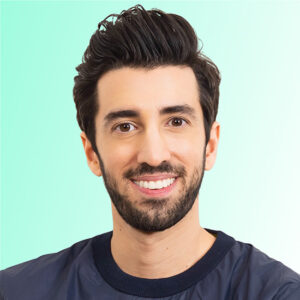 JON YOUSHAEI
Expert Creator
Fee: $15,000
1